Welcome to AP World HistoryMrs. Hatlen
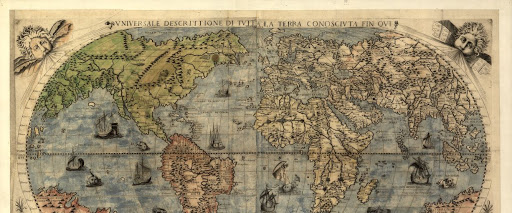 My Check List for Every Class
Keep them safe 
Lower their anxiety about the current situation 
Make them laugh 
Let them know I care about them  
Teach them something 

In this order
About Me
Proud Lion! 
Year 8 at Liberty High School 
Courses taught: 
AP World History
World History
Government
Economics
AP Seminar
AP Research
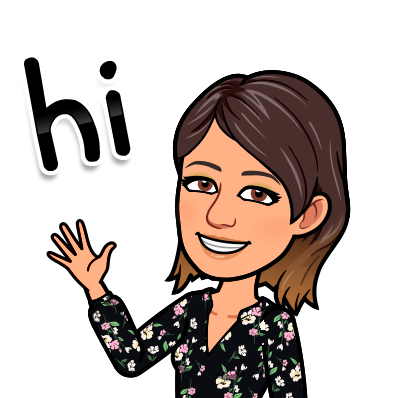 Contact Information
hatlenm@luhsd.net 

Liberty High School Website teacher page- Melissa Hatlen
Why Take AP World?
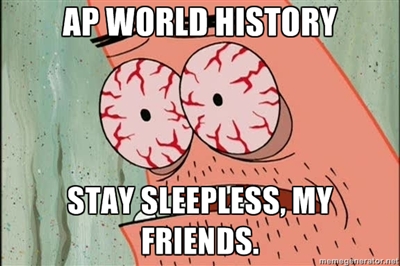 Stand out in College Admissions- Admissions officers know the student has experienced college level course 
Possibly Earn College Credits- Colleges may offer college credit, advanced placement, for AP Exam scores
Build College Skills- AP courses prepare students for  next phase of educational journey 
Earn High School Grade Bump: Students who earn an A, B, or C in class will earn a one letter grade bump towards their high school GPA
MyAP Account
In order to register to take the AP Test, students must:
Register for each AP course on  myap.collegeboard.org. Students should receive join codes from AP teacher
This registration will also grant students with free test practice and lessons  
If you think you may qualify for a discounted test, please submit a request for a Fee Reduction
You will be contacted directly by phone or email if you qualify.
AP World History Exam
Exam date: May 12, 2022
Content will cover developments from 1200-present 
Section 1A: Multiple Choice
Section 1B: Short Answer Questions 
Section 2A: Document Based Question (Essay) 
Section 2B: Long Essay

I also recommend review books 
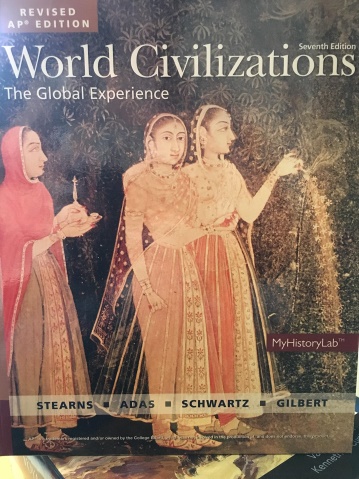 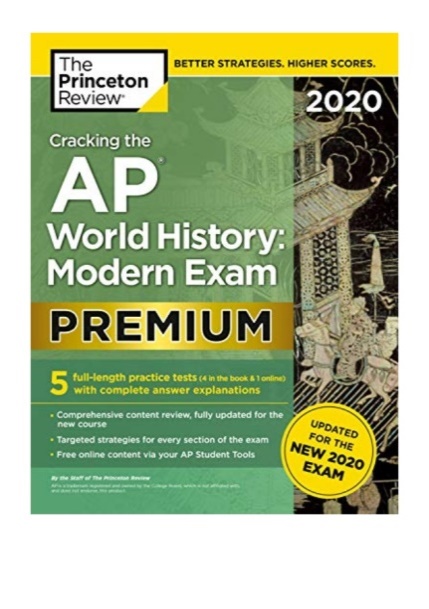 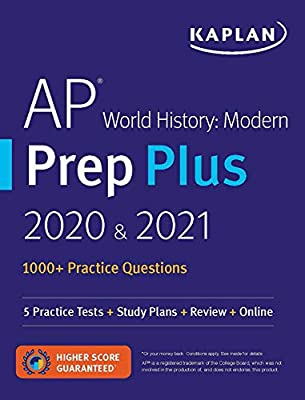 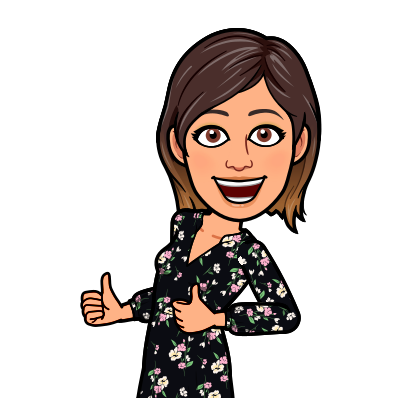 Historical Thinking Skills
70% of the AP exam will require students to analyze primary source documents, maps, diagrams, etc. 
Simply put…it is NOT about memorization!!!!
These skills include
Cause and Effect 
Continuity and Change 
Periodization
Compare and Contrast 
Historical Argumentation
Support with Appropriate Evidence
Identify Author or Source Bias
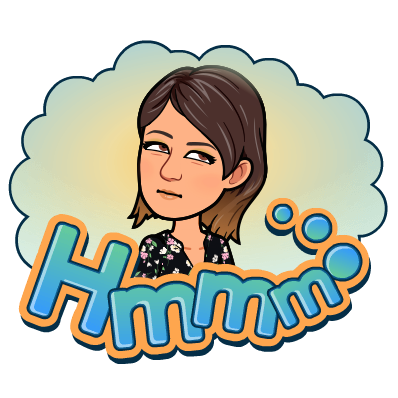 Assignments
All assignments will be posted on Canvas 
Use Canvas for  
Calendar w/ upcoming events, assignments, tests 
Homework assignments 
Online discussions 
Quizzes & tests 
Grades
Assessments
Because we are preparing students for the AP Exam, students will practice taking these exams 
We will have unit tests that will model the AP Exam 
We will also have some quizzes in between 
For writing assessments, I offer a makeup before the next assessment
My Check List for Every Class
Keep them safe 
Lower their anxiety about the current situation 
Make them laugh 
Let them know I care about them  
Teach them something 

In this order 
If I am not meeting any portion of this checklist, please reach out to me at hatlenm@luhsd.net